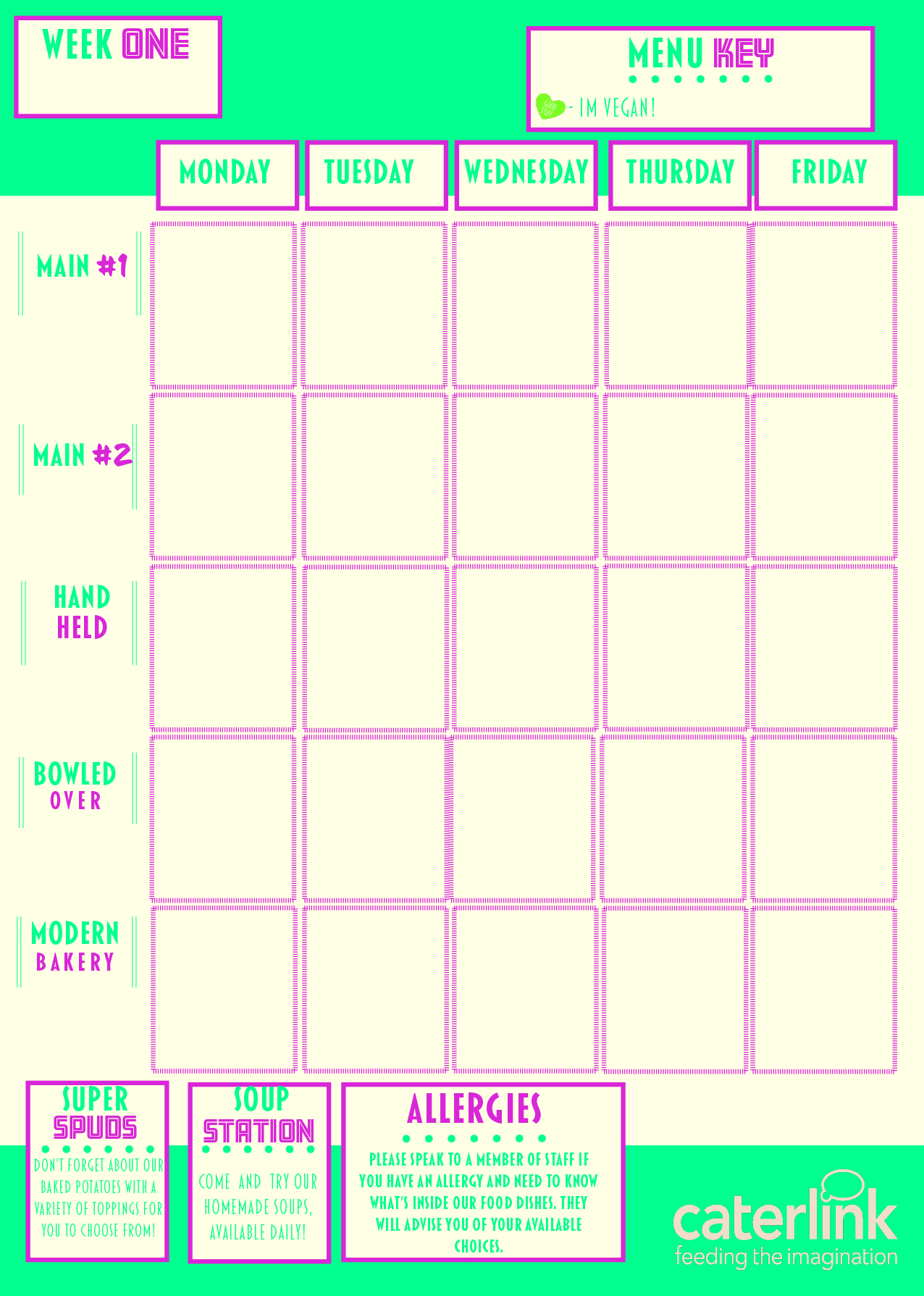 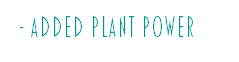 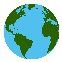 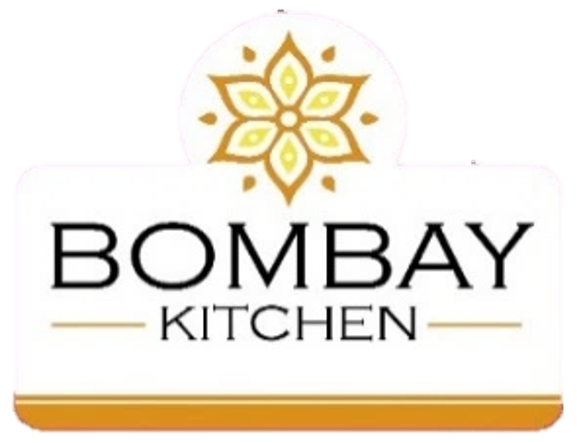 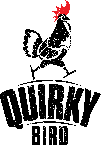 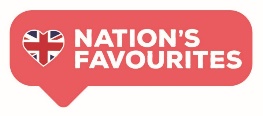 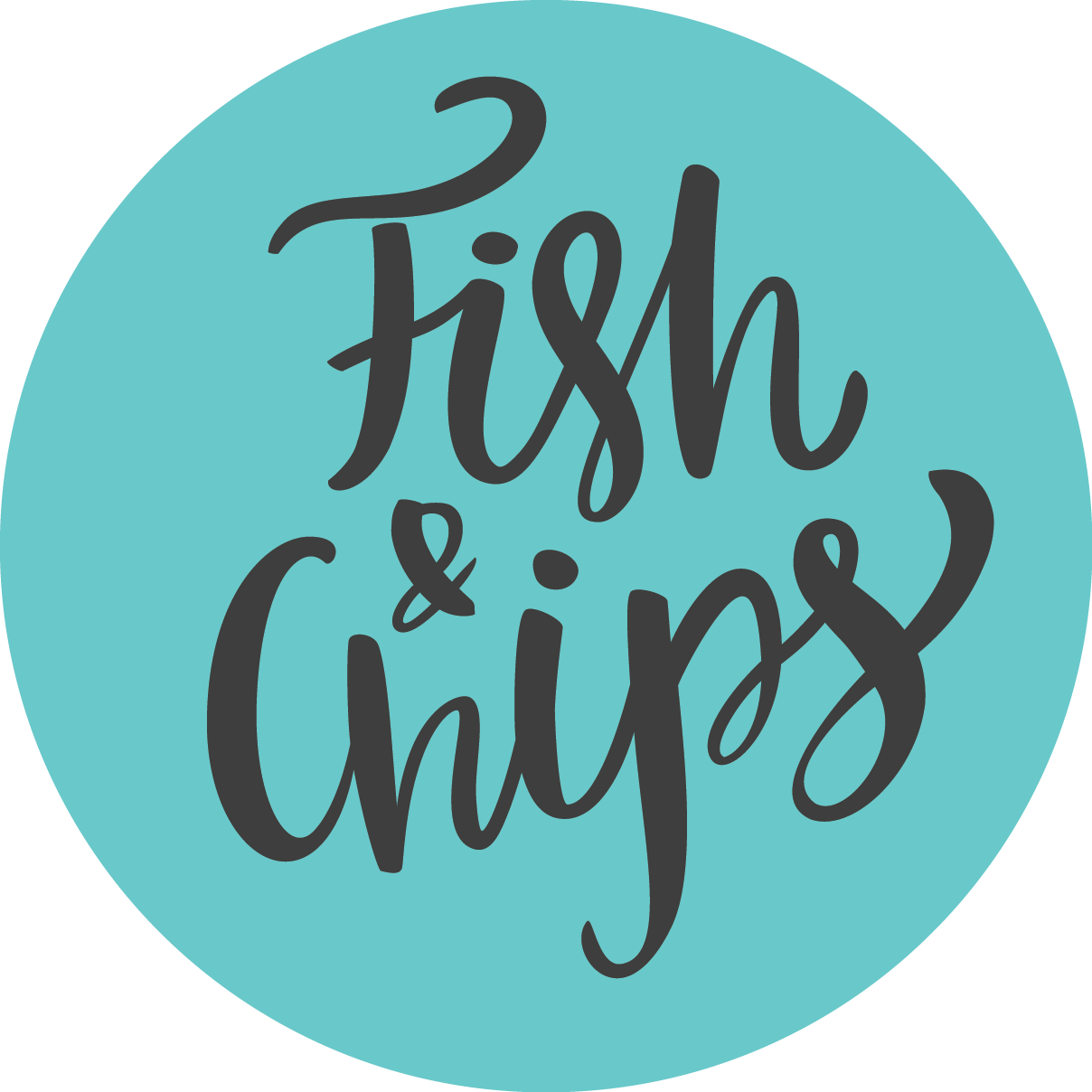 Chicken Tikka Masala with Rice, Cauliflower, Naan Bread & Mango Chutney
Meatballs in Tomato Sauce with Spaghetti, Green Beans & Sweetcorn
Sausage Mashed Potatoes, Broccoli, Carrots & Gravy
BBQ Chicken with 
Wedges, Mixed Salad & Coleslaw
Fishcake with Chips & Garden Peas or Baked Beans
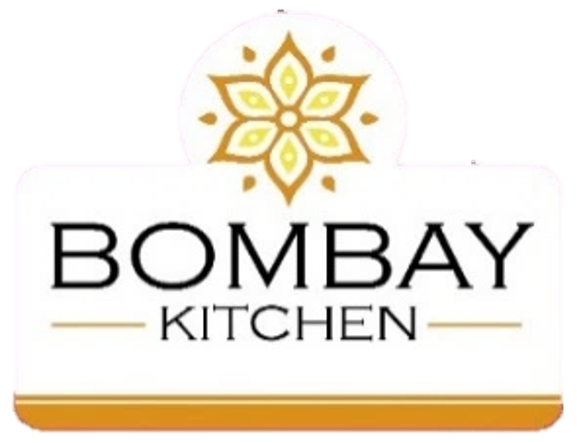 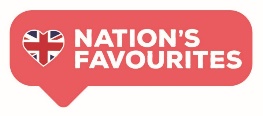 Vegetable Wellington Potatoes Broccoli, Carrots & Gravy
NEW Loaded Veg Chilli Nachos with Tomato & Onion Salsa
Roast Vegetable Pasta Bake, Green Beans & Sweetcorn
Vegetable Korma with Rice, Cauliflower, Naan Bread, & 
Mango Chutney
NEW Spicy Bean Burger with Wedges, Mixed Salad & Coleslaw
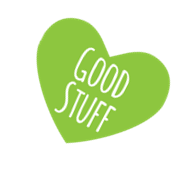 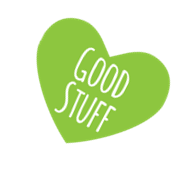 Bacon & Cheese Flatbread
Chicken Wrap
Sausage Roll
Veggie Pitta Pizza
Chicken Wings
Pasta bar with Beef Meatballs
Vegetarian
 Noodle Street
Pasta Kitchen
Loaded Nachos
Pasta Kitchen
Summer Fruit Crumble with Custard
Iced Sponge
Carrot Cake
Vanilla Shortbread
Oaty Flapjack
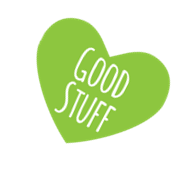 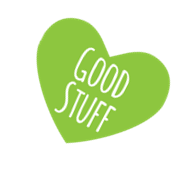 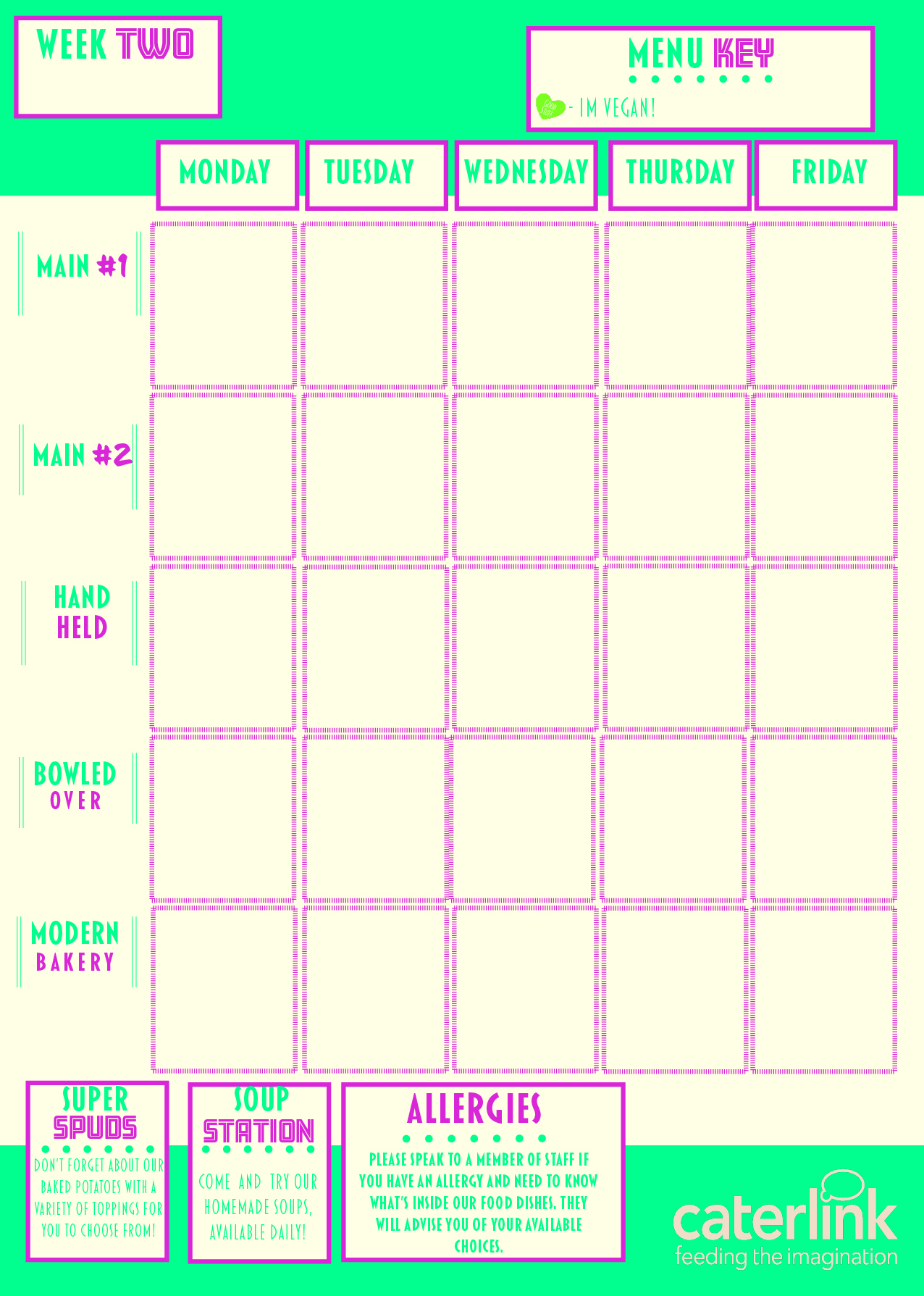 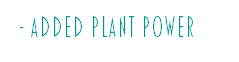 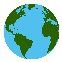 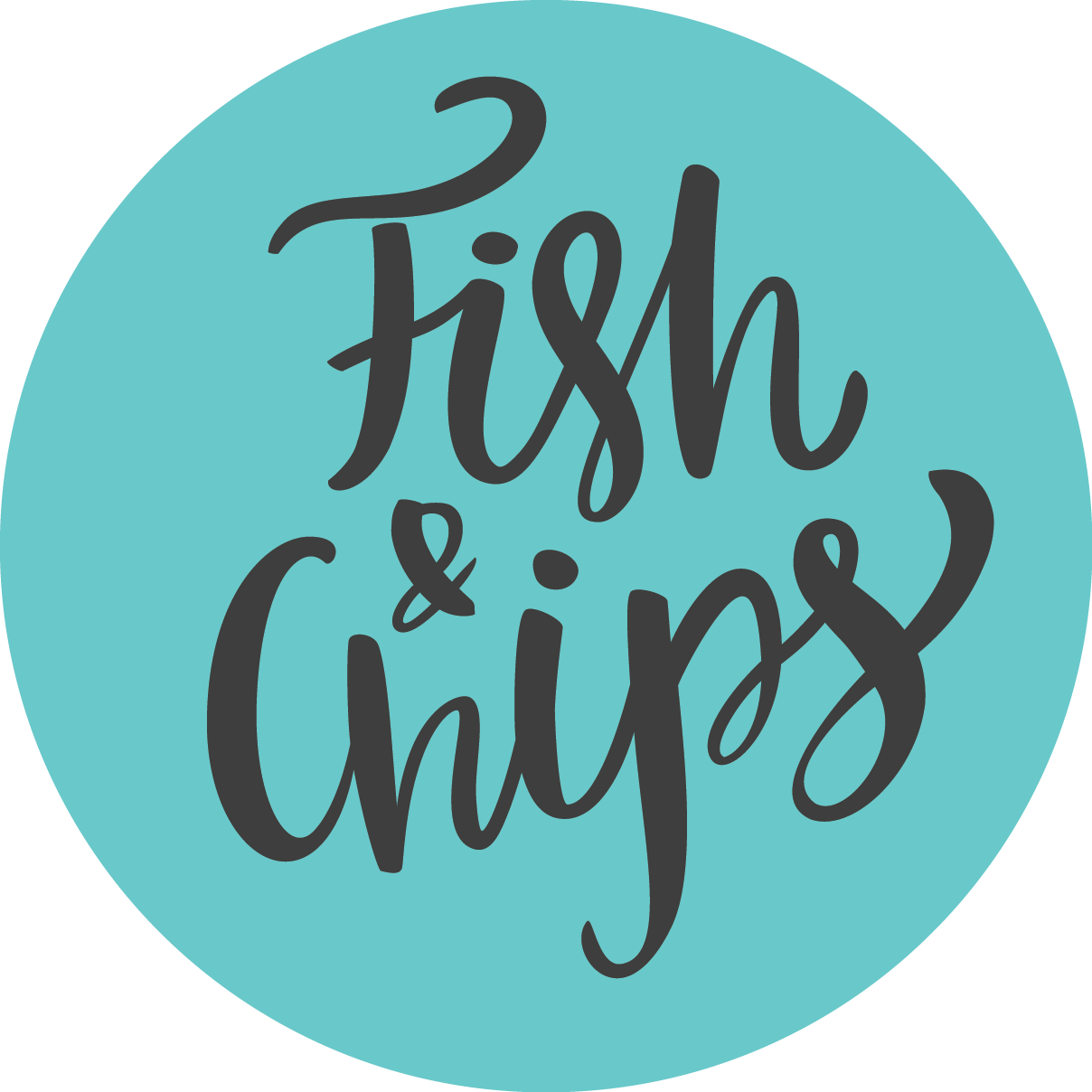 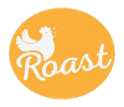 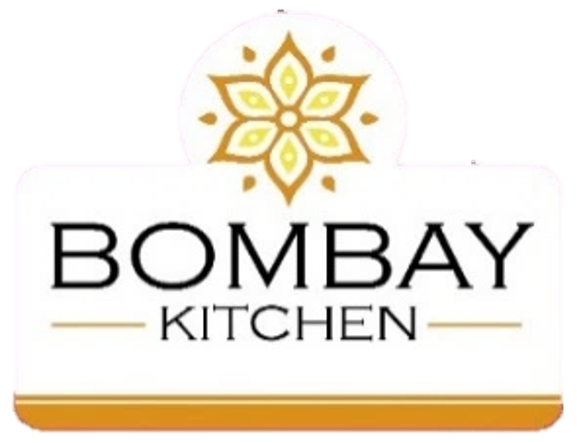 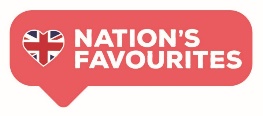 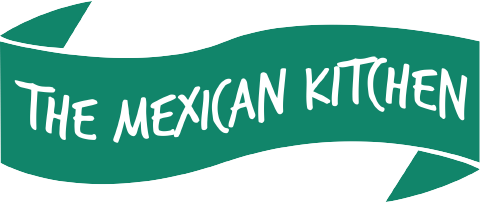 Spicy Chicken Open Wrap with Paprika Wedges, Mixed Salad & Coleslaw
Chilli Con Carne with 
Rice, Sweetcorn & Nachos
Chicken Korma with 
Rice, Broccoli & Naan Sliders
Roast Chicken, Roast Potatoes, Carrots, Cabbage & Gravy
Burger & Chips Day
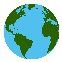 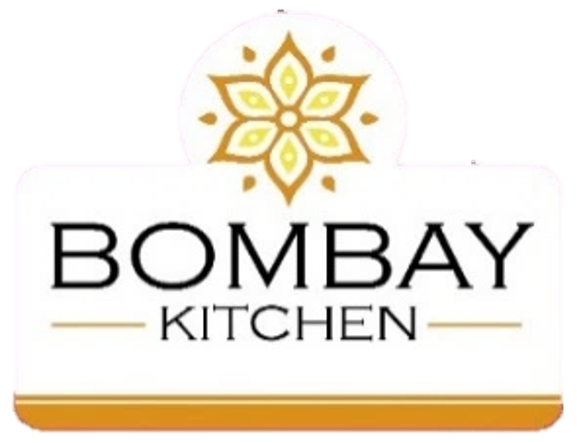 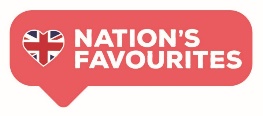 Tomato & Basil Pasta with Roasted Vegetables
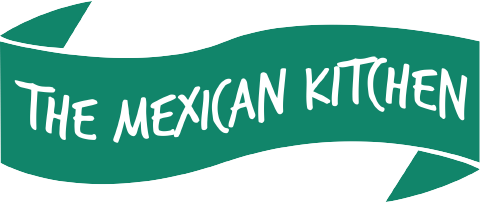 Veggie Burger
 with Chips & Garden Peas
NEW  Vegetarian Spicy Mexican Rice with Sweetcorn & Nachos
Lentil Dahl with 
Rice, Broccoli & Naan Sliders
Roast Vegetable Wrap with Paprika Wedges, Mixed Salad & Coleslaw
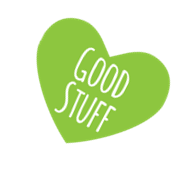 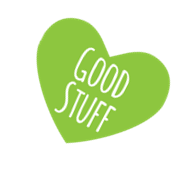 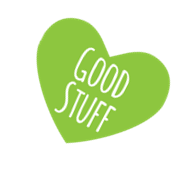 Selection of Paninis
Chick
en Quesadilla
Bagel Pizza
Chicken Wrap
Sausage Roll
Noodle Street
Pasta Kitchen
Loaded Nachos
Pasta Kitchen
Rice Bowl
Chocolate Orange
 Cake
Orange and Lemon Cake
Pineapple Upside 
Down Cake
NEW Apple Pie
 with Cream
Chocolate Brownie
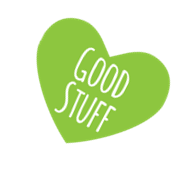 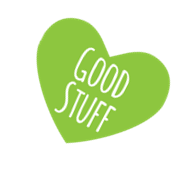 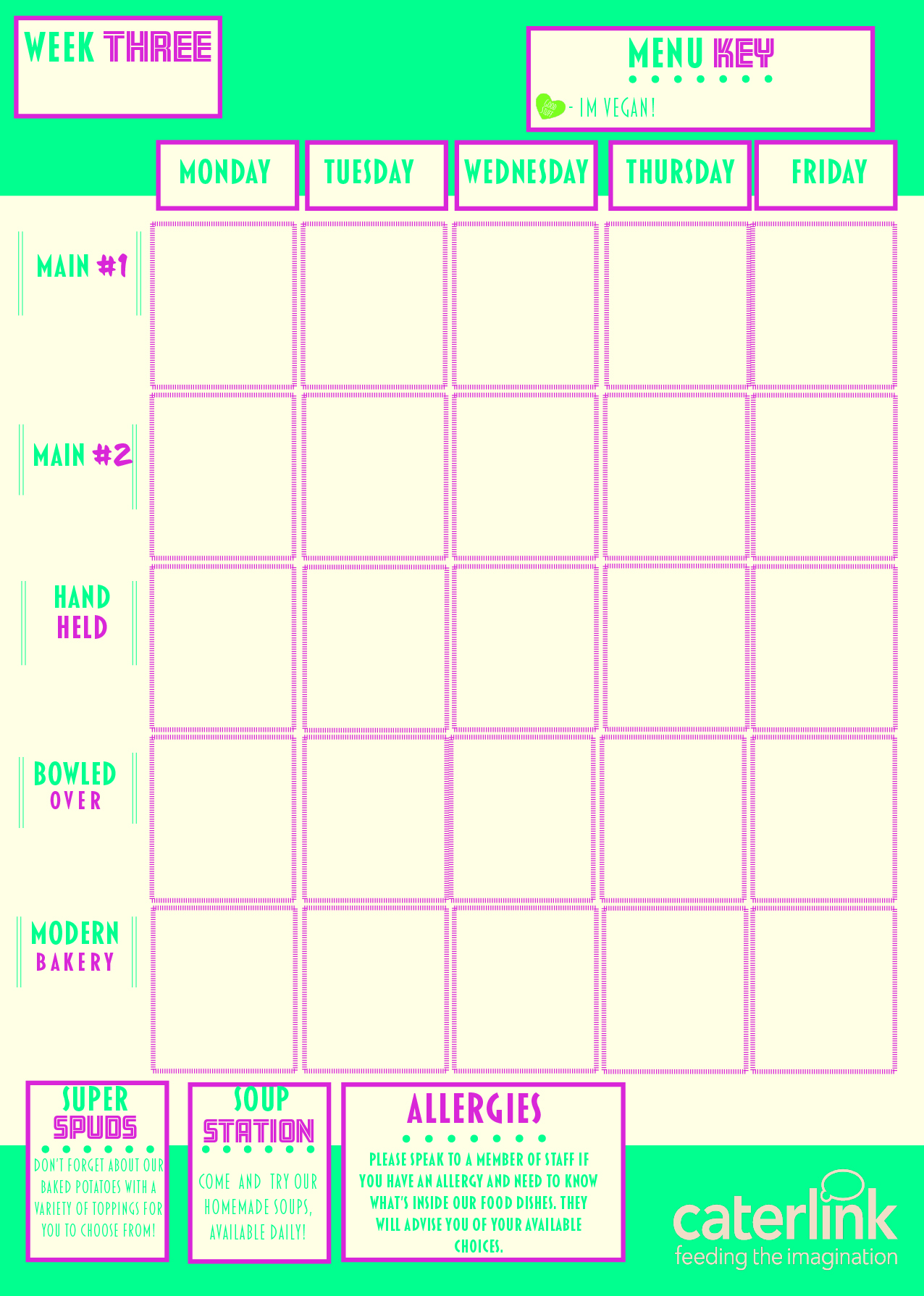 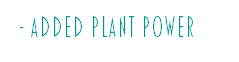 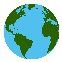 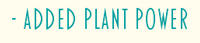 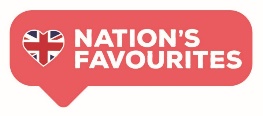 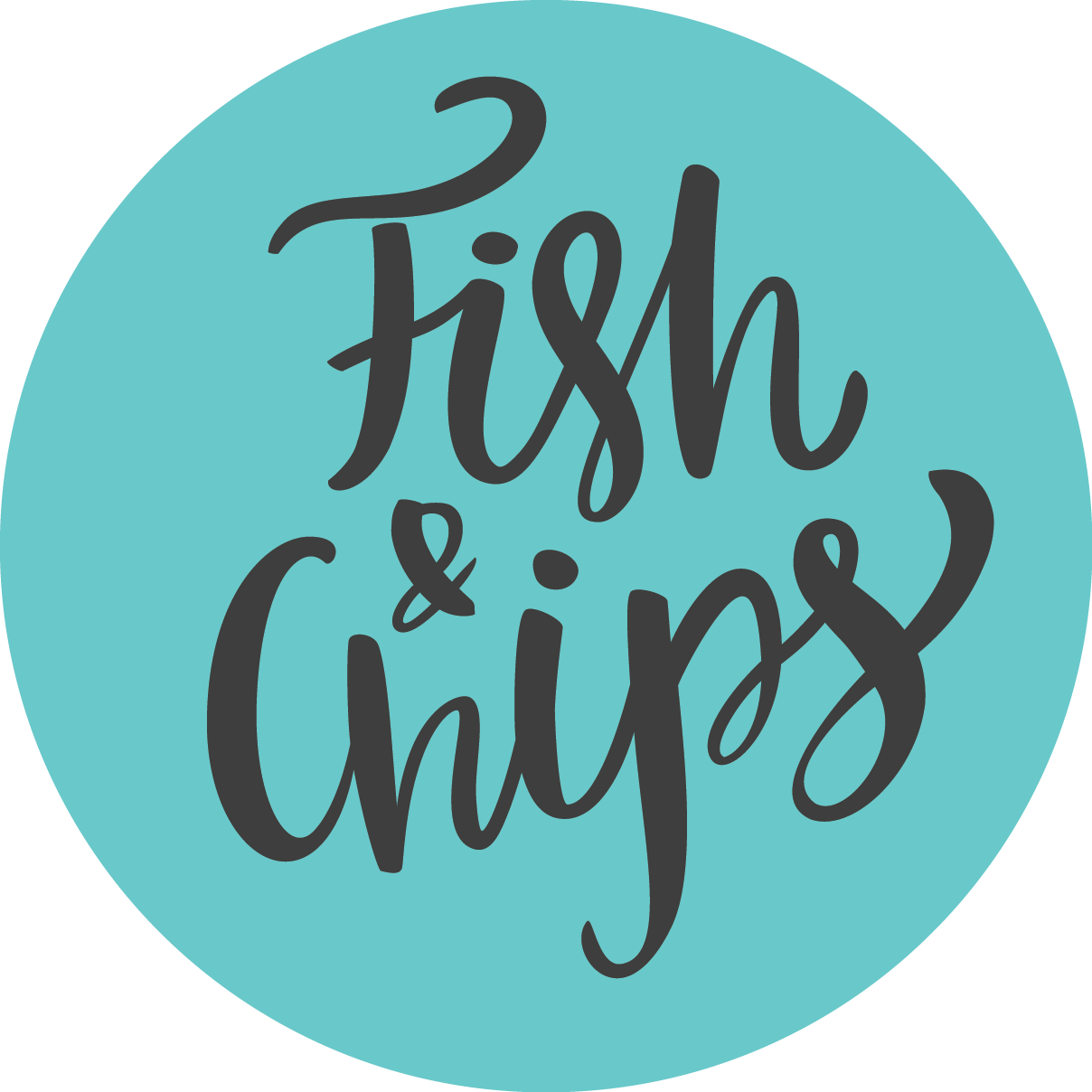 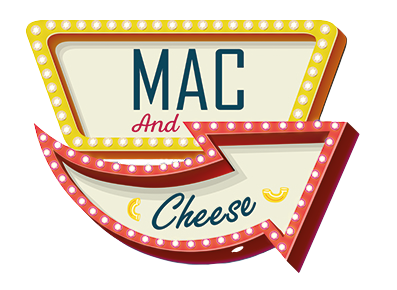 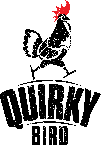 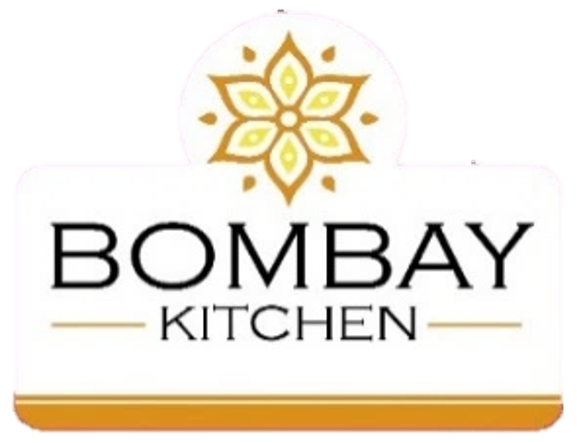 Spaghetti Bolognaise with either Salad or Corn
Tandoori Chicken Naan with Bombay Potatoes & Green Beans
Crunchy Crouton Mac & Cheese with Sweetcorn & Mixed Salad
Fish, Chips & Garden Peas or Baked Beans
Peri-Peri Chicken Wrap with Spicy Rice & Coleslaw
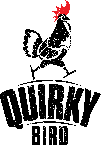 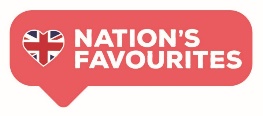 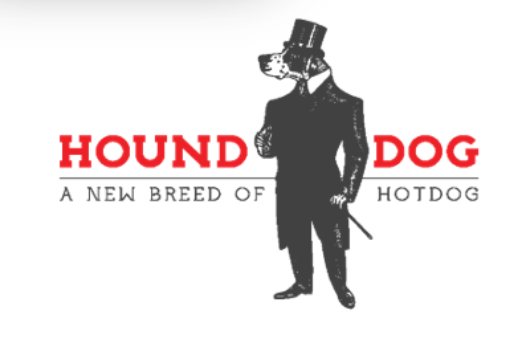 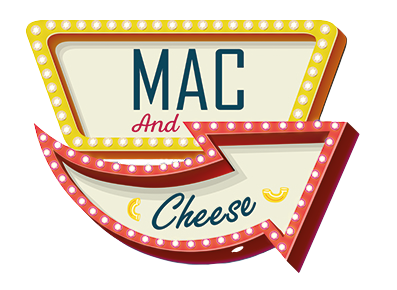 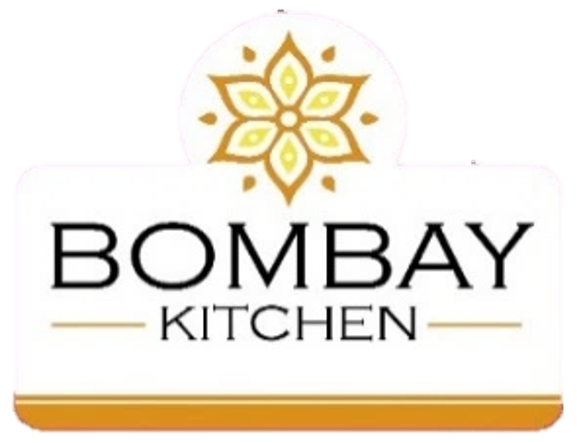 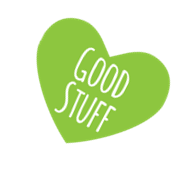 Spinach Butternut  & chickpea Stew with Rice and vegetables
Vegetable Spring rolls with Chips & Garden Peas or Baked Beans
Sweet Potato, Chickpea & Spinach Curry with Rice & Green Beans
Boston Bean Mac & Cheese with Sweetcorn & Mixed Salad
BBQ Quorn with Spicy Rice & Coleslaw
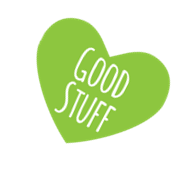 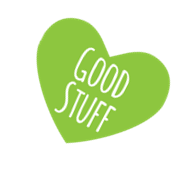 Pitta Pizza
Selection of Paninis
Selection of Wraps
Sausage Roll
Chicken Wrap
Pasta Kitchen
Pasta Kitchen
Noodle Street
Pasta Kitchen
Rice Bowl
NEW Cornflake Tart
Bread Pudding with Custard
Chocolate 
Brick wall Cake
Home Made
 Muffins
Banana Loaf
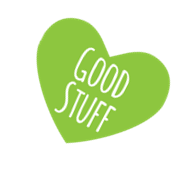